Общественный защитник в ситуациях домашнего насилия
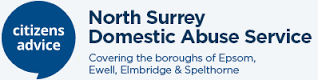 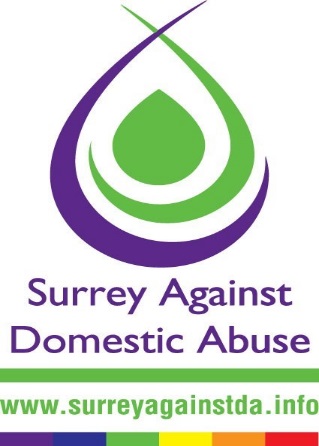 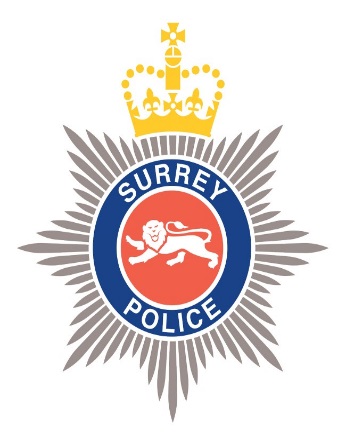 DC 40430 Sharon PARLETT
Общественный защитник в ситуациях домашнего насилия

Пилотный проект Северного Суррея

Цель:
Организовать на базе полицейского участка Стейнс специализированную оперативную службу помощи жертвам домашнего насилия в районах Элмбридж, Спелторн и Раннимид, которая объединит для совместной работы уже существующие службы Северного Суррея и приют для жертв "Your Sanctuary", а также будет тесно сотрудничать с полицией.
DC 40430 Sharon PARLETT
Общественный защитник в ситуациях домашнего насилия
Кто наш новый общественный защитник?
Шарлотта Томс

Шарлотта – независимый консультант по делам домашнего и сексуального насилия, по профессии психолог.
5 лет опыта работы в сфере домашнего насилия, знает не понаслышке о проблемах людей, испытавших насилие в семье.
опыт работы в Британской полиции в качестве специалиста по подготовке свидетелей к судебным слушаниям; понимание условий конфиденциальности.
Может успешно работать с различными государственными учреждениями, волонтерскими организациями и частными лицами.
Хорошо разбирается в вопросах обеспечения безопасности.
Способна оценить потребности жертвы в момент кризиса и при первой возможности вмешаться в ситуацию.
может консультировать других специалистов и оказывать им поддержку.
DC 40430 Sharon PARLETT
Общественный защитник в ситуациях домашнего насилия
Обязанности

Помощь всем жертвам домашнего насилия, которым может помочь незамедлительная консультация, по мере поступления новых дел в течение дня
Особое внимание должно уделяться тем пострадавшим, которые не хотят подавать жалобу или не готовы оказать содействие в полицейском расследовании.
Обеспечение целостного подхода к расследованию случаев домашнего насилия путем организации совместной работы
Обучение сотрудников полиции Северного Суррея пониманию и определению  потребностей пострадавших, с тем чтобы полиция могла направлять потерпевших в соответствующие ведомства.
Обеспечение надежной работы механизмов координации
Работа со сложными с точки зрения психолога и повторными случаями ДН
Составление графика работы специалистов с пострадавшими
Помощь сотрудникам полиции по идентификации уязвимых моментов в отношении пострадавших
Участие в ежедневных рабочих встречах команды для выявления рисков в делах о домашнем насилии
DC 40430 Sharon PARLETT
Общественный защитник в ситуациях домашнего насилия
Дополнительные задачи:
Помощь пострадавшим в составлении заявлений о последствиях насилия
Помощь в полицейском участке при подаче и отзыве заявлений
Квалифицированная практическая помощь, советы и эмоциональная поддержка, с тем чтобы клиенты могли принять информированное решение относительно своего будущего , включая вопросы безопасности и оценку рисков.
Предоставление клиентам возможности пользоваться всеми услугами, которые могут помочь в их ситуации, такими как юридические и финансовые консультации, права на жилье и льготы, образование, медицинское обслуживание, советы по безопасности и т.д., а также направление в соответствующие инстанции с согласия клиентов.
В случае необходимости, помощь клиентам в переговорах и представление их интересов. 
Ведение переговоров с третьими лицами, включая государственные и негосударственные организации, по мере необходимости.
Оценка необходимости направления клиентов в Сеть приютов Северного Суррея (North Surrey Sanctuary Scheme)
DC 40430 Sharon PARLETT
Общественный защитник в ситуациях домашнего насилия
Общественный защитник работает в отделении специальных расследований на 2м этаже полицейского участка Стейнс. 
Часы работы: с понедельника по пятницу с 9-00 до 17-00. 
Когда сотрудники полиции оказывают помощь человеку, не желающему участвовать в уголовном процессе, они могут через NICHE поручить общественному защитнику связаться с потерпевшим, чтобы убедить его/её получить профессиональную поддержку, и разъяснить непонятные моменты уголовного процесса. 
Вмешательство специализированных служб на ранних стадиях позволит эффективно оказывать помощь жертвам и преследовать преступников.  
Защитник связывается с потерпевшими и объясняет, какая помощь им может быть оказана, а также обсуждает, что мешает им взаимодействовать с полицией.
Защитник помогает потерпевшим, предоставляя конфиденциальную, бесплатную и беспристрастную поддержку, оперативное вмешательство в кризисной ситуации и консультации по гражданско-правовым и жилищным вопросам.
DC 40430 Sharon PARLETT
Общественный защитник в ситуациях домашнего насилия
Действия полиции

Привлечение общественного защитника в тех случаях, когда потерпевшие не дают согласие на получение помощи специалистов или сотрудничество в расследовании.
Грамотная реакция, оценка рисков, ведение записей и направление к специалистам с учетом того, что потерпевшие, как правило, не станут рассказывать полицейскому о том, что с ними случилось.
В случаях, когда потерпевшие не поддерживает действия полиции, следует убедить их дать согласие на планирование мер безопасности.
Показания третьей стороны – сотрудников полиции - будут иметь решающее значение, если потерпевшая отказывается от сотрудничества, поэтому тщательно документируйте все, что слышите и видите, включая состояние жертвы.
DC 40430 Sharon PARLETT
Общественный защитник в ситуациях домашнего насилия
DC 40430 Sharon PARLETT